Estate Planning Council of Central Texas
ESTATE PLANNING CURRENT DEVELOPMENTS AND HOT TOPICSJANUARY 25, 2022
Joel N. Crouch, J.D.
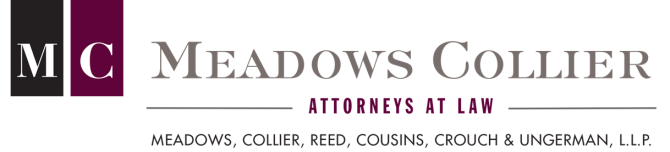 901 Main Street, Suite 3700
Dallas, TX  75202
214.749.2456    800.451.0093
fax 214.292.2956
jcrouch@meadowscollier.com
www.meadowscollier.com
GOLDEN AGE OF ESTATE PLANNING
Enormous Gift, Estate and GST tax exemptions
Large valuation discounts still available
Failure of 2704 Regs.
Continued Tax Court and 5th Circuit support for discounts
Historically low AFR to facilitate family transfers
Grantor trust authority
No GRAT limitations
No claw back of lifetime gifts
Where Are We?
The gift, estate, and generation-skipping transfer tax exclusion amount for 2021 is $12,060,000 or $24,120,000 for married couples.
The annual exclusion for gifts for 2022 is $16,000.
The gift, estate, and generation-skipping transfer tax exclusion will revert to $5,000,000 (indexed for inflation) on January 1, 2026.
The IRS has estimated that there will be 15,000 Forms 706 filed in 2021 with less than 10% taxable.
House Ways and Means Committee September 2021 Tax Proposal
The proposal called for a reversion of the gift and estate tax exemption to 2017 levels ($5,000,000 per person (Indexed for Inflation). 
The proposal called for the denial of valuation discounts (typically lack of control and lack of marketability) for all “nonbusiness assets”. Nonbusiness assets are defined as passive assets that are held for the production of income and not used in the active conduct of a trade or business. 
The proposal called for all Grantor Trusts to be included in the gross estate of the deemed owner (typically the grantor). Additionally, sales between grantor trusts and their deemed owner would be treated as sales between the owner and a third party.
The proposal increased from $750,000 to $11,700,000 the amount that certain real estate used in farming or a family business may be reduced based on its actual use versus the fair market value.
Build Better Back BillDecember 2021
None of the proposed changes from September survived in the BBB bill.
However, the gift, estate, and generation-skipping transfer tax exclusion will revert to $5,000,000 (indexed for inflation) on January 1, 2026.
The (unfortunate) Name of the Game: Uncertainty
“Use it or Lose it”: IRS has indicated that a taxpayer’s lifetime exemption (known as the “basic exclusion amount”) amount will be the higher of his allowable use in a particular year or the applicable basic exclusion amount in his year of death.
Potential retroactivity of proposed legislation (most notably, provisions related to capital gain taxation)
Formula gifting in light of valuations and applicable remaining exemption amounts
Filing Stats
Forms 706 Estate Tax Returns filed.
2016    35,592
2020    15,023
Forms 709 Gift Tax Returns filed
2016    249,302
2019    239,618
2020    158,095
Texas ranks 4th in the number of estate and gift tax returns filed each year.
IRS Statistics
During the period 2005 through 2009, taxpayers reported $123 billion in estate taxes (collectively) and $13 billion in gift taxes. 
During the period 2015 through 2019, taxpayers reported only $98 billion in estate taxes and $8 billion in gift taxes. 
For fiscal years 2012 through 2017, the audit coverage rate ranged from 6-8% (i.e., 6 to 8 of every 100 returns were audited).   For fiscal year 2018, the audit coverage plummeted to 1.1%. Although gift tax return audit coverage has always been low, i.e., less than 1%, the audit rate hit a new low in fiscal year 2018 at 0.2%. 
Fiscal year 2020, however, showed a reversal of this audit coverage decline and perhaps the start of a new trend.  The audit coverage rate for estate tax returns was 4%, while the coverage rate for gift tax returns was 0.8%.
IRS statistics
During fiscal year 2014, the IRS proposed additional estate tax and gift tax as a result of audit of $1.2 billion and $283 million, respectively. 
During fiscal year 2020, the IRS proposed additional estate tax and gift tax as a result of audit of $383 million and $272 million, respectively. 
Interestingly, of the 1,454 estate tax audits during fiscal year 2020, all but 79 closed agreed.   Of those unagreed, the amount in dispute was $169 million.  Of the 1,259 gift tax audits, all but 98 closed agreed.   Of those unagreed, the amount in dispute was $258 million. 
There are a limited number of Appeals Officers that work transfer tax cases nationwide, which is estimated to be less than 10.   The nearest Appeals Officer is located in Houston, Texas.
Estate Tax Closing Letter
An Estate Tax Closing Letter (ETCL) (Letter 627) is a written communication from the IRS that confirms that the estate tax return has either been accepted as filed or after an adjustment to which the estate has agreed.  ETCL’s are no longer automatically sent out by the IRS.
Effective October 28, 2021, the IRS is now charging a $67 user to anyone requesting the issue of an ETCL.
Alternatively in December 2015, the IRS published a new online procedure that provides executors and other estate representatives with a code on account transcripts that states, “Closed examination of tax return.” Transaction Code 421 tells professionals that an estate tax return has been accepted as filed or that an examination is complete. If the code does not appear, the IRS says tax return remains under review.
Estate Closing Letters
In Chief Counsel Advice 202142010 (October 22, 2021), IRS Counsel determined that the issuance of an estate closing letter does not preclude the IRS from examining the estate tax return. 
In the facts of the Advice, the IRS had issued the Letter 627 prior to any audit.  But the Advice notes that even if the IRS had previously audited the estate tax return, the issuance of the Letter 627 would not prevent the IRS from examining the estate tax return a second time, provided one of three criteria are met:  (1) there is evidence of fraud, malfeasance, collusion, concealment or misrepresentation of material fact, (2) the closed case involved a clearly-defined, substantial error based on an established IRS position at the time of the examination, or (3) there are “other circumstances” indicating that a failure to reopen the case would be a serious administrative omission.
IRS says it is dumping its files
The IRS recently announced that it is reducing the retention period for estate tax returns and associated gift tax returns from 75 years to 40 years.
Taxpayers have until February 11, 2022, to submit requests for the older, soon-to-be-destroyed returns. 
Older returns could be helpful if tax-free step-up basis is repealed in some form, as proposed by the Biden administration earlier this year.
Popular Planning Techniques
Grantor Retained Annuity Trusts (GRATs)
Spousal Lifetime Access Trusts (SLATs)
Sales to Intentionally Defective Grantor Trusts (IDGTs)
Intra-Family Loans and Refinancing Existing Debt
Gifts
Proceed With Caution:
Reciprocal Non-Reciprocal Trusts
Section 678, Beneficiary Defective Income Trust (BDITs)
Family Limited Partnerships and other Discounted Entities
What about the front lines of IRS enforcement – what’s the view like?
Valuation discounts to continue to be front and center (and in many cases, the beginning, middle and end of the IRS examination).
Tax-affecting is routinely, and rigidly, challenged at IRS examination level, although some Appellate Officers have shown a willingness to recognize hazards of litigation on this issue. 
Tax affecting is a valuation issue most commonly with S corporations, but can apply to any pass-through entity. 
As it relates to S corporation, the argument is that S Corp earnings are subject to individual tax rates whether or not they distribute and that the additional cost should be factored into valuation.  The IRS naturally opposes tax affecting. 
The Tax Court has ruled that tax affecting may be appropriate in some cases, but has not found such a case. 
The valuation literature, in general, supports tax affecting.
The IRS continues challenge transfers using Defined Value Clauses that do not meet the requirements of a Wandry clause.  
IRS has started to poke around the implementation of “his” and “her” SLATs and the potential application of the reciprocal trust doctrine.
What about the front lines of IRS enforcement – what’s the view like?
IRC Sec. 2036 continues to be the weapon of choice for the IRS, with almost 40 reported cases.
The IRS argues that although assets are transferred, there is an implied agreement of retained enjoyment or control and the assets should be included in the estate.
If the IRS is successful, discounts are a moot issue.
Stress Testing the Estate Planning
Now is the time to stress test the planning. What can we do to backfill and fix the problems before it is too late?
Have gift tax returns been filed and do they adequately disclose the gifts?
Have all the income tax returns been filed?
Do the tax returns, transfer documents and appraisals match?
Are the entities in good standing?
Are the clients respecting the legitimacy of the entities and following formalities?
Is the client relying on distributions from the entity or is it making disproportionate distributions?
Is the client commingling personal assets with entity assets (“living out of the partnership”) or using partnership assets (vacations at the Aspen condo and Maui pad)?
Are there transfer documents evidencing contributions to the entity?
Stress Testing the Estate Planning
Continued stress test planning:
Have you documented the non-tax purposes for the entity?
Have you documented adequate and full consideration for the issued entity interests?
Contribution Schedule
Ownership Percentages
Capital Account Ledgers
Does client have books and records for the entity?
Are property taxes and other expenses being paid by the entity?
Is property liability insurance being paid by the entity?
Stress Testing the Estate Planning
Continued stress test planning:
Is there any personal use of entity property?
Is there any commingling of entity assets?
Has client retained assets for own support and maintenance?
Do the partners conduct an annual meeting and prepare minutes?
If children or trusts own entity interests, have gift tax returns been filed?
Are there prior sales or other non-gift transactions that have not been disclosed on prior returns? Agent will request statement for operating accounts and search for non-disclosed gifts.
Does client have Crummey letters for gifts? If no, can you establish actual knowledge of gifts by beneficiaries?
IRS Audit Tips
Know the process.
Know when to run for cover.
Never sell yourself short on discounting.
Know when to play them; know when to (temporarily) fold them. 
Find the weakest link and consider putting it at the front of the chain.
IRS Audit Tips
Save your bullets when expert input is sought by IRS examiner.
Know what the examiner can and can’t do.
Know when you need back up. 
Be ready for a long-distance relationship. 
Be diligent in preparing for post-audit.
Moore v. CommissionerT.C. Memo 2020-40
Taxpayer started negotiations for sale of farm; experienced health event; followed by hospice care. 
Within 3 months, taxpayer settles a series of trusts, forms FLP, finalizes farm sale, sells FLP to dynasty trusts, settles up expenses, and dies.
The wrinkles:
Taxpayer sold the farm within days of forming FLP and with no FLP involvement despite 80% ownership
FLP paid for attorneys fees for Taxpayer estate planning.  
FLP made a series of loans to Taxpayer and his kids; none of which were ever repaid. 
Taxpayer continued to live on, and manage, farm til death.
IRS sought to include farm in Taxpayer's gross estate under IRC Sec. 2036
Moore v. CommissionerT.C. Memo 2020-40
Tax Court held that farm was includable under IRC Sec. 2036
Sale of FLP interests served no non-tax purpose
None of the stated boilerplate reasons “fit,” as it did not bring the family together and FLP sole asset was sold and put in investment portfolio managed by advisor without any input from surviving family 
No evidence of creditor protection needs
Taxpayer health problems cast a testamentary “light” on transactions
At the very least, implied agreement to retain possession of the farm
Taxpayer used FLP assets to make loans for personal expenses that were never repaid
Smaldino v. CommissionerT.C. Memo 2021-127
Planning in the context of second marriage, which involved funding of old/cold LLC by Husband, followed by – 
Transfer of $5.2 million LLC units to New Wife
Same day, gift of units by New Wife to Dynasty Trust for benefit of step kids.
Next day, Husband separately transfers LLC units to Dynasty Trust.
Amendment by Husband of family trust to make additional provision for New Wife.
In corporate documents, New Wife never shown as member of LLC. 
IRS argued that Husband made direct gift of LLC units to Trust. 
The Husband argued that while part of prearranged plan, there was documented transfer to New Wife and that was determinative.
Smaldino v. CommissionerT.C. Memo 2021-127
Based on totality circumstances, Tax Court held direct transfer:
LLC agreement had transfer restrictions which were not met.
LLC agreement amended post-transfer by “sole member,” ignoring intermediate transfers. 
New Wife never reflected in corporate documents as owner.
Use of values in transfer documents revealed that execution occurred months after “effective” date.
New Wife testimony that she could not change her mind in making the gift of the LLC units.
Other issues decided by the Tax Court – 
Last minute amendment to LLC agreement, to provide for management fee, was sustained and given effect in valuing the entity. 
Allowed combined LOM/LOC discount of 36%.
Nelson v. Commissioner 128 AFTR 2d 2021-XXXX (5th Cir. 2021)
Gift and sale of FLP interest to SLAT using defined value clause.
“Having a value as determined by qualified appraiser within X days”.
IRS challenged valuations and proposed gift tax deficiencies.
Taxpayer argued under clause, smaller FLP interest transferred.
Tax Court:  Value fixed by appraisal; not dependent on value “for gift tax purposes;” no language to deal with re-allocation.  No adjustment.
Fifth Circuit:  That’s right.
Joel N. CrouchPartner
Joel counsels businesses, wealthy individuals and families about their most demanding tax planning, estate planning and IRS controversies.  He often works with tax professionals and financial specialists to help develop solutions for their clients. Joel is a Partner in the firm and is Board Certified in Tax Law by the Texas Board of Legal Specialization.
Joel has been recognized as one of the best in his field by Texas Monthly and Law and Politics Magazines by being named a Texas Super Lawyer from 2003 through 2021.  He has also been named one of the Best Lawyers in Dallas by D Magazine for the year 2012-2021 and he has also been named to Best Lawyers in America for Tax Law. 
Joel is a frequent speaker on procedural and substantive tax issues for legal and accounting professionals.  Some of his topics include:  Tax Shelter Defense, IRS Examinations, Appeals, Litigation and Collection Strategies, IRS Criminal Investigations, IRS Offshore Activities, IRS Focus on Tax Professionals, Employment Classification, IRS Penalties, and Litigation Partnership Tax Cases.  He has also published various articles regarding the IRS and tax procedures.
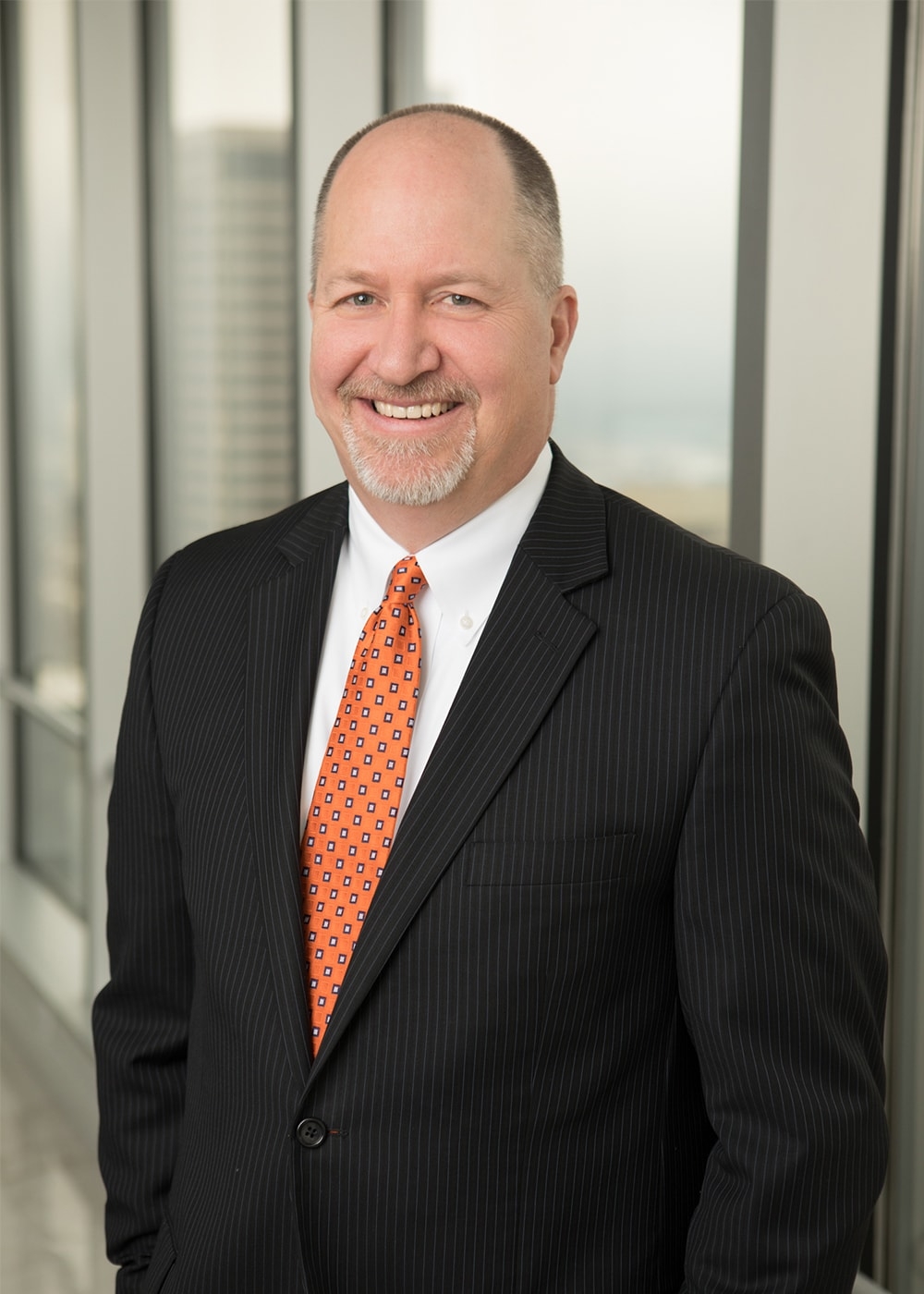 phone  (214) 749-2456
toll-free  (800) 451-0093
fax (214) 747-3732 
jcrouch@meadowscollier.com
DISCLAIMER
The information included in these slides is for discussion purposes only and should not be relied on without seeking individual legal advice.